BHI – The first five years
Bruce Armstrong
Establishment
Established as a Statutory Health Corporation under the NSW Health Services Act in September 2009
Established in response to “Final Report of the Special Commission of Inquiry into Acute Care Services in NSW Public Hospitals” by Peter Garling SC
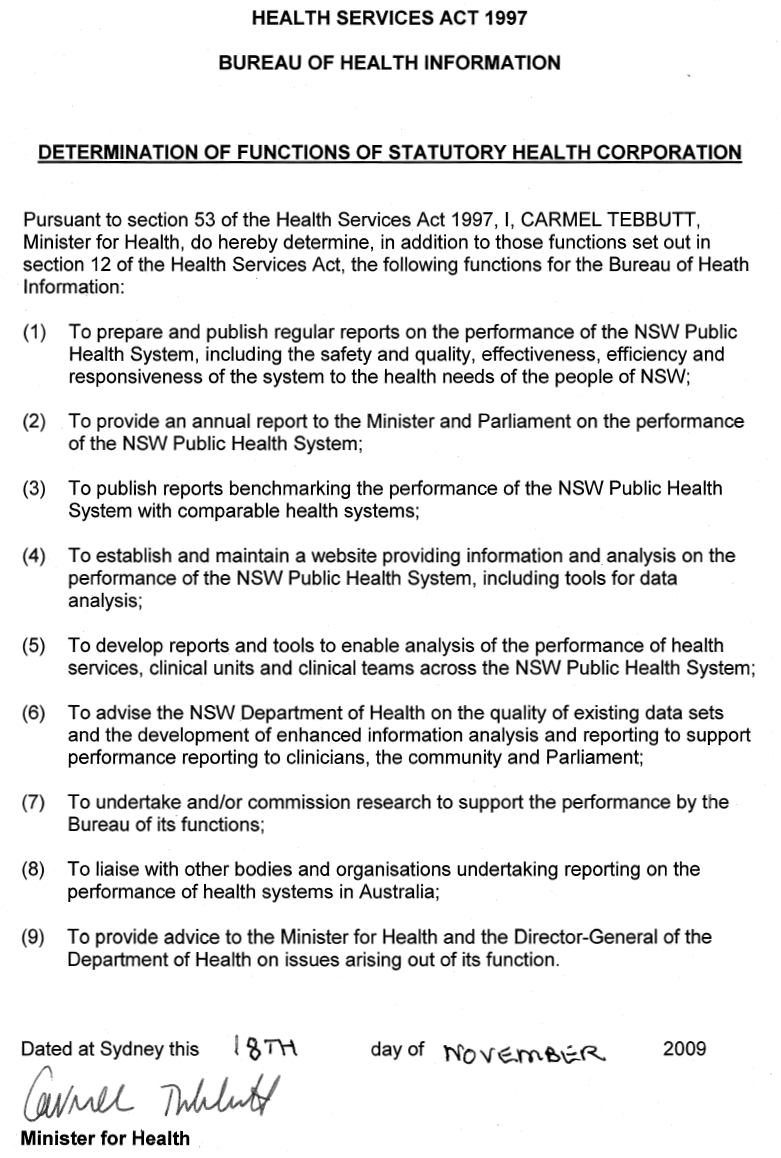 Functions
Board
2009-10
Bruce Armstrong (Chair)
Jane Hall
Liz Rummery
Diane Watson (CE)
Don Weatherburn
Sue West
2014-15
Bruce Armstrong (Chair)
Andrew Goodsall
Jane Hall
Louisa Jorm
Mohamed Khadra
Jean-Frederic Levesque (CE)
Nigel Lyons
Liz Rummery
Staff and budget
2009-10
~10 FTE
$1.329 million
2014-15
30.4 FTE
$8.033 million
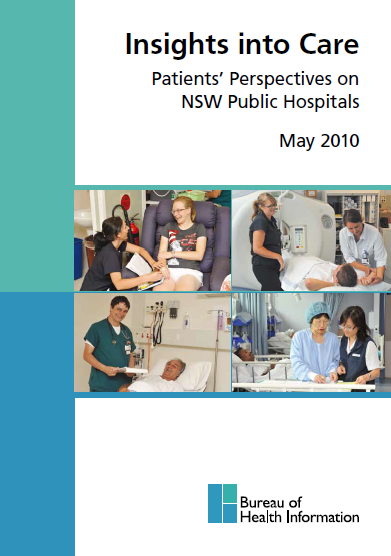 Products
The first!
Products
2009-10
Insights into care: Patients’ perspectives on NSW hospitals
Hospital Quarterly: Performance of NSW public hospitals, April to June 2010
Healthcare in Focus 2010: How NSW compares internationally
Products
2014-15
Healthcare Observer - ongoing
4 Hospital Quarterlies
1 Insights Series – Emergency department utilisation by people with cancer
1 Spotlight On Measurement – Ditto
1 Snapshot Report: Adult Admitted Patient Survey 2013 Results
1 Year in Review 
1 Patient Perspectives: Aspects of integrated care – Soon 
More to come